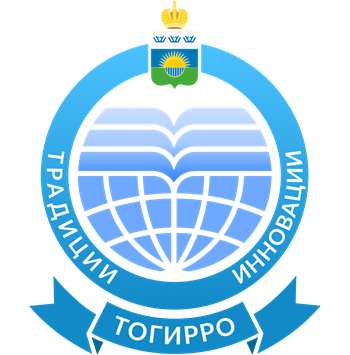 Реализация воспитательного потенциала учебного предмета «Родной язык (русский)» через использование текстоориентированного подхода в условиях обновленного ФГОС ООО
Медведева Е.Г.
ГАОУ ТО ДПО ТОГИРРО
Международный образовательный телемост «Русский язык как средство коммуникации»
 Международный методический центр
 «Академия педагогического мастерства: навыки XXI века» 
БОУ ДПО «Институт развития образования Омской области
федеральные рабочие программы по учебным предметам5 - 9 классы
РОДНОЙ (РУССКИЙ) ЯЗЫК
РУССКИЙ ЯЗЫК
РАЗДЕЛЫ
Общие сведения о языке
Язык и речь
Текст
Функциональные разновидности языка 
СИСТЕМА ЯЗЫКА
МОДУЛЬНЫЕ БЛОКИ
«Язык и культура» 
«Культура речи» 
«Речь. Речевая деятельность. Текст»

РУБРИКИ
Моя Россия
Лингвистические заметки 
Из истории языка
Толковый словарь  
Диалог культур 
Круг чтения
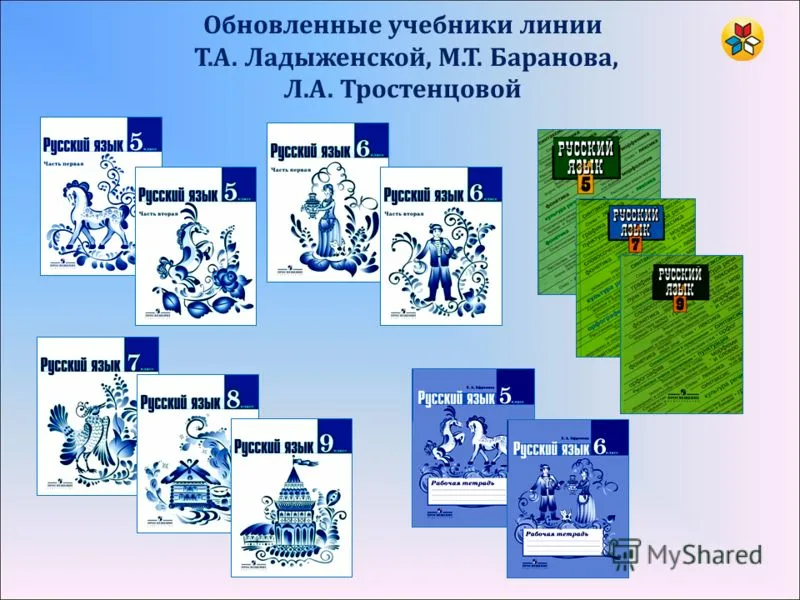 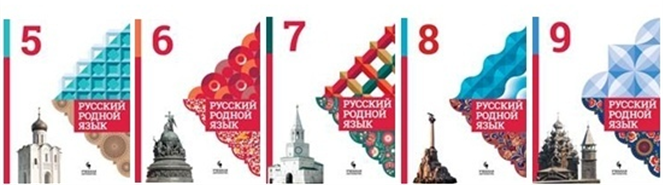 Александрова О. М. Русский родной язык. 
 учеб. пособие для общеобразоват. организаций / 
О. М.  Александрова, Ю. Н.  Гостева, И. Н.  Добротина.
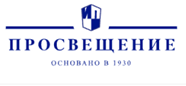 Позитивные ценностные ориентиры                                                 текстоцентрического подхода
воспитание гражданина и патриота; 
формирование представления о русском языке как духовной, нравственной и культурной ценности народа; 
формирование любви, уважительного отношения к русскому языку, а через него — к родной культуре; 
воспитание ответственного отношения к сохранению и развитию родного языка.
Русский язык как духовная, нравственная и культурная ценность народа
Аксёнова М.Д. «Почему мы так говорим»
Вартаньян Э. А. «Путешествие в слово»
Колесов В. В. «Гордый наш язык», «История русского языка в рассказах»
Королёва М. А. «Говорим по-русски с Мариной Королёвой»
Костомаров В. Г.  «Языковой вкус эпохи»
Кронгауз М. А. «Русский язык на грани нервного срыва»
Крысин Л.П. «Слово в современных текстах и словарях»
Милославский И. Г. «Говорим правильно: по смыслу или по форме?»
Паустовский К.Г. «Золотая роза»
Плунгян В. А. «Почему языки такие разные»
Северская О. И. «По-русски, правильно»
Успенский Л.В. «Слово о словах»
Чуковский К. «Живой как жизнь»
Шанский Н.М. «В мире слов»
Русский язык и родная культураГражданин и патриот
Белов В.И. «Лад: очерки о народной эстетике»
Кривина Ф.Д. притчи
Лихачёва Д.С. «Земля родная», «Письма о добром и прекрасном»
Носов Е.И. «Малая родина»
Пушкин А.С. фрагменты из произведений
Солоухин В.А. «Последняя ступень», «Камешки на ладони»
Шеваров Д.Г. «Первый клоун на деревне»
Шмелёв И.С. «Как мы открывали Пушкина».
Постижение ценностных ориентиров через формирование культуры чтения
Ориентиры на «мои» духовные, нравственные, культурные ценности моего народа, моей культуры
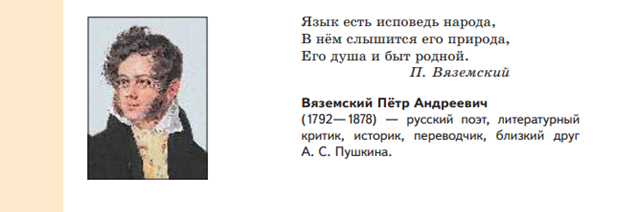 9 классОтражение в русском языке культуры и истории русского народа
1) Прочитайте высказывания известных представителей русской культуры. Какая тема объединяет эти высказывания? Назовите эту тему и устно обоснуйте свой ответ. 
Народ выражает себя всего полнее и вернее в языке своём. Народ и язык, один без другого, представлен быть не может. Всё, что есть у народа в его быте и понятиях, и всё, что народ хочет сохранить в своей памяти, выражается и сохраняется языком. 
                                                                                                            (И. Срезневский)
 Слово  — не случайная комбинация звуков, не условный знак для выражения мысли, а творческое дело народного духа, плод его поэтического творчества. Это  — художественный образ, в котором запечатлелось наблюдение народа над самим собой и над окружающим миром.  
                                                                                                              (В. Ключевский)
2) Проанализируйте каждое высказывание, выделите ключевые слова. Определите, в каких значениях используются слова и словосочетания язык, слово, народный дух. 
3) Как вы понимаете смысл высказывания В. О.  Ключевского о слове? Размышляя над ответом на этот вопрос, подумайте, какие наблюдения над окружающим миром и какие образы использовались русским народом при создании, например, слов подснежник или ущелье. Какие образы и признаки были положены в основу создания абстрактных существительных родина и отечество? При ответе используйте материалы рубрик «Из истории языка» и «Диалог культур». 
4) Сформулируйте основные мысли, содержащиеся в приведённых высказываниях, и запишите их в виде утверждений (тезисов).
Народ выражает себя всего полнее и вернее в языке своём. Народ и язык, один без другого, представлен быть не может. Всё, что есть у народа в его быте и понятиях, и всё, что народ хочет сохранить в своей памяти, выражается и сохраняется языком. 
                                                                                                                            (И. Срезневский)
 
Слово  — не случайная комбинация звуков, не условный знак для выражения мысли, а творческое дело народного духа, плод его поэтического творчества. Это  — художественный образ, в котором запечатлелось наблюдение народа над самим собой и над окружающим миром.  
                                                                                                                       (В. Ключевский)
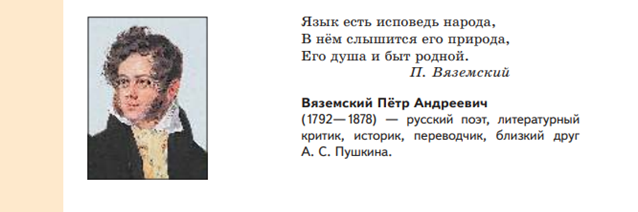 Отражение в русском языке культуры и истории русского народа
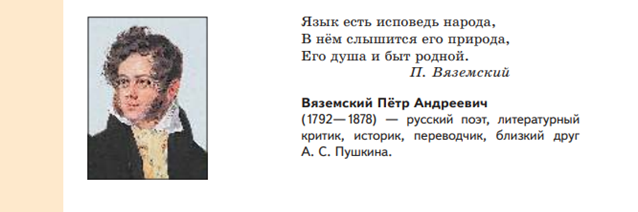 Орфографический и пунктуационный практикум. 
	Русь... Россия... 
	Каким изм..рением изм..рять её? Мерить(ли) великими людьми  — мудр..цами   героями, бунтарями поэтами или художниками? На это (н..)хватит одной жизни. Мерить(ли) по векам по нашествиям врагов её по датам(ли) её побед? На это мало и ста жизней. Мерить(ли) её великими реками-раб..тягами с городами и сёлами что лепятся к ним как гроздья к виноградной лозе? Одна Волга зап..л..нила(бы) сознание и (не)отпустила(бы) н.. к Иртышу н.. к Енисею н.. к Ангаре н.. к Лене н.. к Амуру. А если мерить её поясами времени то насч..таем одиннадцать поясов а это значит что за одни сутки Россия встр..чает одиннадцать ра(с/сс)ветов и справляет одиннадцать новогодних праздников. 
	Да она огромна и (не)измерима. Но постигнуть её можно даже в малом. Для  этого нужно памятью и сердцем вернут(?)ся к той земле которая к..рмила тебя первым хлебом нап..ила тебя первой ключ..вой водой. Родная земля, она и поилица и  кормилица она и нянька и воспитательница она и раскрытая книга природы. Родная земля это первая школа мужества находчивости пытливости.       
                                                                        (В. Фёдоров. «Признание в любви»)

Ключевые слова для орфографического анализа.
Пунктуационный анализ однородных членов предложения = функция однородных членов предложения.
Роль  тире в последнем предложении.
Методика работы с эпиграфом к разделу
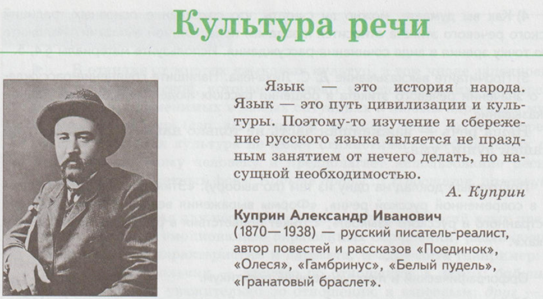 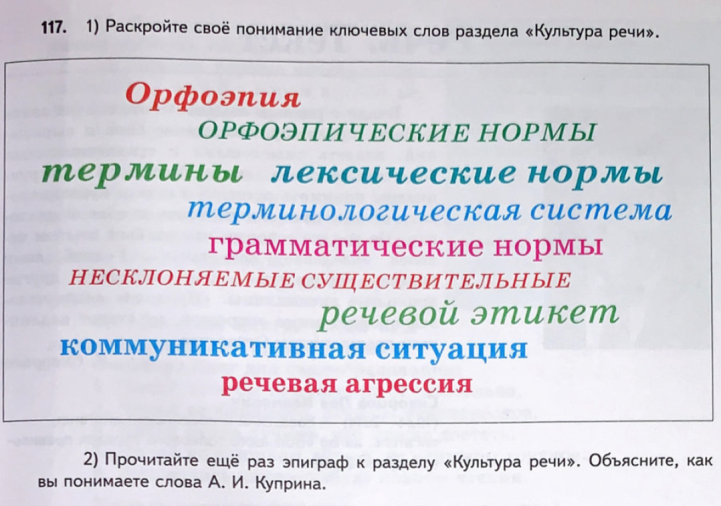 8 класс
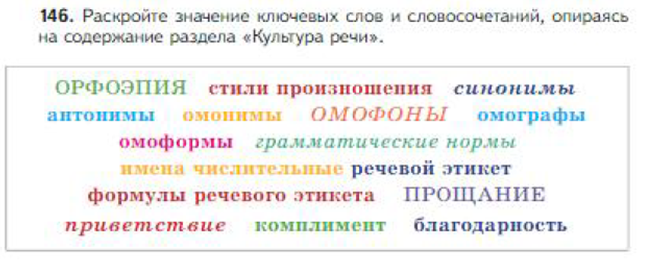 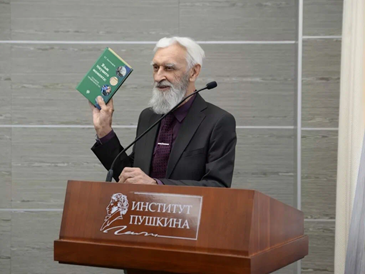 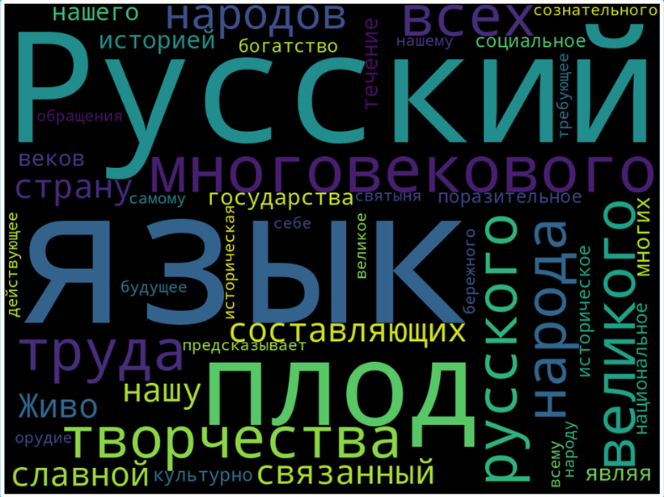 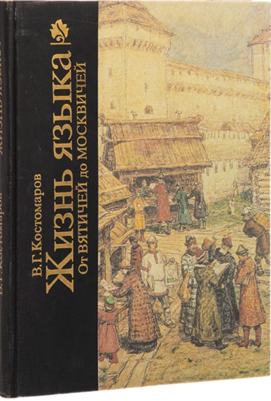 В. Г. Костомаров
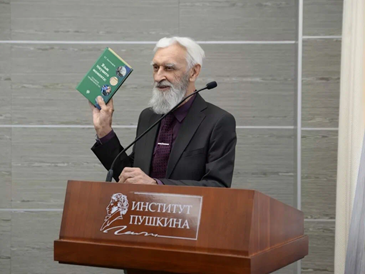 ДУХОВНЫЙ ОПЫТ ПОКОЛЕНИЯ:ЯЗЫК, КУЛЬТУРА, ПАМЯТЬ
Русский язык – плод многовекового творчества и труда великого русского народа и всех народов, составляющих нашу страну. Живо связанный со славной историей нашего государства в течение многих веков, являя поразительное социальное, культурно-историческое национальное богатство, русский язык предсказывает великое будущее и самому себе, и всему нашему народу. Язык и историческая святыня, и действующее орудие, требующее сознательного и бережного обращения.  
                                                                     В. Г. Костомаров
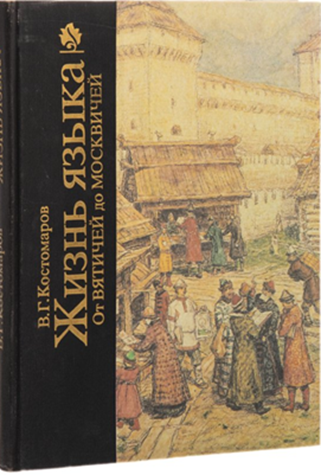 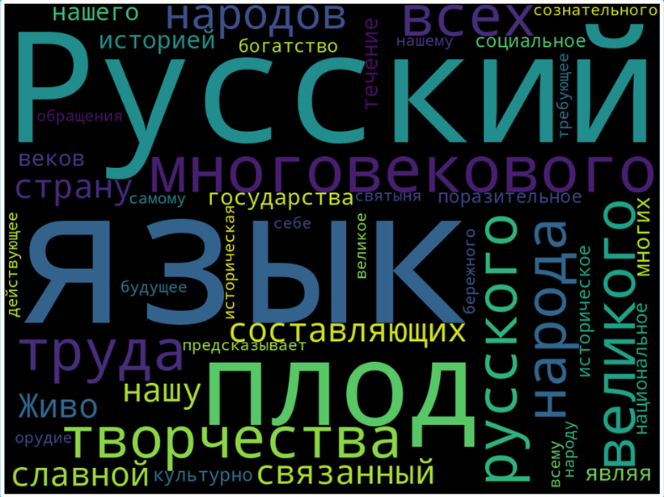 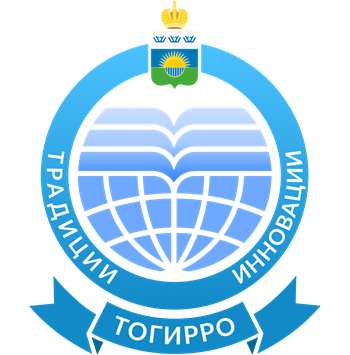 Реализация воспитательного потенциала учебного предмета «Родной язык (русский)» через использование текстоориентированного подхода в условиях ФГОС ООО
Медведева Е.Г.
ГАОУ ТО ДПО ТОГИРРО
Международный образовательный телемост «Русский язык как средство коммуникации»
 Международный методический центр
 «Академия педагогического мастерства: навыки XXI века» 
БОУ ДПО «Институт развития образования Омской области